עץ המשפחה שלי
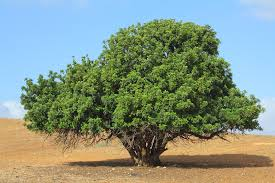